Координационный Совет при главе города Нижний Тагил по развитию малого и среднего предпринимательства
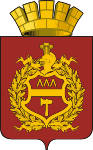 Разработка стратегий и инвестиционная привлекательность отраслей МСП г. Нижний Тагил
(сводный научный доклад по результатам исследования)
Эксперт-консультант  Уральской ТПП,
 заведующая кафедрой 
финансового менеджмента УрГЭУ,
 д.э.н., профессор
Веретенникова Ольга Борисовна
г.Нижний Тагил - Екатеринбург, 
декабрь 2011
Методология формирования системы поддержки МСП на территории МО
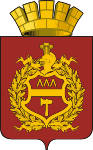 Стратегия МО (территории) и целевые ориентиры развития МСП
Cтратегии  отраслей МСП
Формирование мер поддержки на основе инвестиционной привлекательности отраслей МСП
Контроль за реализацией  мероприятий
Реализация мер поддержки МСП
Оценка эффективности мер поддержки МСП и принятие решений
2
Внутренние факторы
Конкурентные преимущества
Сильные стороны
Слабые стороны
Внешние факторы
Критические факторы развития
Возмо-ности
Опас-ности
Методика разработки отраслевых стратегий МСП
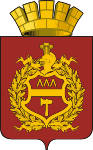 1.Оценка состояния          II. Разработка целей      III.Разработка рекомендаций
отраслей и направлений МСП   развития МСП            по стратегическому развитию МСП
1.1.
- состояние рынка;
- производственно-техническая база;
- кадры;
- уровень предпринимательства;
- умение работать по правилам госрегулирования;
перспективы развития

Оценка инвестиционной привлекательности отраслей  МСП
Ф
А
К
Т
О
Р
Н
А
Я

О
Ц
Е
Н
К
А
С
Т
Р
А
Т
Е
Г
И
Ч
Е
С
К
И
Е

Р
Е
К
О
М
Е
Н
Д
А
Ц
И
И
3.1. Рекомендации по стратегическому развитию отраслей МСП
Ц

Е

Л

И
2.1. Общие цели развития отраслей МСП
3.2. Обоснование мер господдержки и  предложения в муниципальную программу развития МСП на 2012-2020 гг.
2.2. Специфические цели развития отраслей МСП
1.2.
S
W
O
T
-
а
н
а
л
и
з
2.3. Прогноз инвестиционной привлекательности  отраслей МСП
3
Анализ отраслей
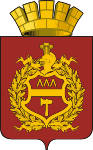 – гостеприимство и бытовые услуги;
– консалтинг и бизнес-услуги;
– производство потребительских товаров;
– жилищно-коммунальное хозяйство;
– металлообработка;
– здравоохранение, образование и культура;
– строительство;
– оптовая и розничная торговля;
– транспорт и логистика.
4
Показатели оценки конкурентоспособности
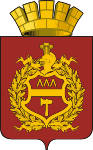 5
Показатели оценки инвестиционной привлекательности
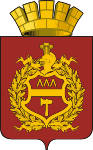 6
Оценка конкурентоспособности отраслей г. Нижний Тагил в 2011 г.
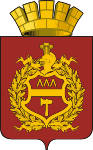 7
Оценка инвестиционной привлекательности отраслей г. Нижний Тагил в 2011 г.
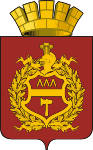 8
[Speaker Notes: Анализ исходной ситуации]
Оценка инвестиционной привлекательности отраслей г. Нижний Тагил в 2011 г.
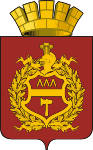 9
[Speaker Notes: Анализ исходной ситуации]
Инвестиционная привлекательность отраслей МСП (2011 г.)
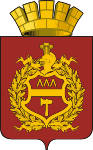 МО – металлообработка; ЗО – здравоохранение, 
образование и культура; БУ – связь, IT, консалтинг и бизнес-услуги; 
ТГ – оптовая и розничная торговля; ГБУ – гостеприимство и бытовые услуги; 
СТ – строительство; ТЛ – транспорт и логистика; 
ППТ – производство потребительских товаров; ЖКХ – жилищно-коммунальное хозяйство
10
[Speaker Notes: По результатам анализа данной матрицы анализируемому сектору рекомендуется выбрать стратегию кооперации (в том числе применение франчайзинга) с другими бизнесами для более комплексного обслуживания клиентов.]
Матрица инвестиционной привлекательности (стандартные стратегии бизнеса)
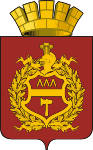 Инвестиционная привлекательность
конкурентоспособность
11
Матрица инвестиционной привлекательности (стандартные стратегии бизнеса)
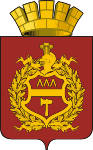 МО – металлообработка; ЗО – здравоохранение, 
образование и культура; БУ – связь, IT, консалтинг и бизнес-услуги; 
ТГ – оптовая и розничная торговля; ГБУ – гостеприимство и бытовые услуги; 
СТ – строительство; ТЛ – транспорт и логистика; 
ППТ – производство потребительских товаров; ЖКХ – жилищно-коммунальное хозяйство
Инвестиционная привлекательность
МО
ЗО
БУ
ТГ
ГБУ
СТ
ТЛ
ППТ
ЖКХ
конкурентоспособность
12
SWOT-анализ отрасли (на примере металлообработки)
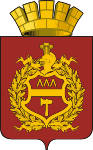 13
Цели развития МСП г. Нижний Тагил (на примере металлообработки)
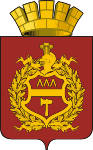 Возрождение и поддержание традиций металлообрабатывающих предприятий в г.Нижний Тагил.
Доступность информации для клиентов в области услуг металлообработки.
Доступ к рынку г. Нижний Тагил за счет исключения административных барьеров и ведения честной конкуренции.
Оснащение предприятий новым, современным оборудованием, гарантирующим высокое качество производимой продукции, повышение производительности труда и оптимизацию затрат.
Организация обучения рабочим профессиям на предприятиях.
Расширение кооперации с крупными предприятиями на основе аутсорсинга и кооперации. 
Обеспечение прозрачности информации о проводимых в городе конкурсах и тендерах
14
Изменение инвестиционной привлекательности отраслей МСП (прогноз 2015 г.)
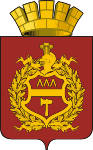 Приоритетные отрасли:
ЗО – здравоохранение, 
образование и культура; ГБУ – гостеприимство и бытовые услуги; 
СТ – строительство; 
ЖКХ – жилищно-коммунальное хозяйство; 
Прочие отрасли:
МО – металлообработка; БУ – связь, IT, консалтинг и бизнес-услуги; 
ТГ – оптовая и розничная торговля; ТЛ – транспорт и логистика; 
ППТ – производство потребительских товаров
15
Эффективность стратегии
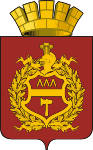 В сфере строительства - концентрация усилий по повышению эффективности технологических процессов, проведение технического переоснащения предприятий и организация системы обучения специалистов.
В сфере гостеприимства и бытовых услуг - организация системы обучения специалистов, проведение рекламных кампаний и повышение качества оказываемых услуг. 
В сфере связи, консалтинга, IT- и бизнес-услуг - активная позиция по продвижению услуг на рынке, организация обучения кадров, постоянное поддержание высоких технических, юридических, организационных и прочих компетенций.
 В сфере ЖКХ - специализация бизнеса и концентрация усилий по проведению масштабных программ капитального ремонта и технического переоснащения жилого фонда, а также благоустройства городских и придомовых территорий.
16
Эффективность стратегии
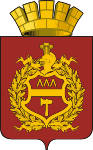 В сфере металлообработки - расширение мер поддержки и активная позиция бизнеса по продвижению продукции на рынке, обновлению оборудования, технологий, обучение кадров.
В сфере торговли - сегментирование бизнеса и его сохранение в наиболее прибыльных отраслях.
В сфере здравоохранения, образования и культуры - развитие партнерских отношений и укрепление материально-технической базы.
В сфере транспорта и логистики -развитие современной и эффективной транспортной инфраструктуры.
В сфере производства потребительских товаров - развитие рыночной инфраструктуры, повышение квалификации и мотивации персонала.
17
Матрица формирования мер поддержки МСПна основе инвестиционной привлекательности отраслей
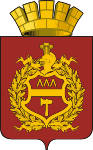 Инвестиционная привлекательность
конкурентоспособность
18
Формирование мер поддержки МСПна основе инвестиционной привлекательности отраслей г. Нижний Тагил
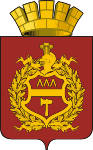 Приоритетные отрасли:
ЗО – здравоохранение, 
образование и культура; 
ГБУ – гостеприимство и бытовые услуги; 
СТ – строительство; 
ЖКХ – жилищно-коммунальное хозяйство; 
Прочие отрасли:
МО – металлообработка; БУ – связь, IT, консалтинг и бизнес-услуги; 
ТГ – оптовая и розничная торговля; ТЛ – транспорт и логистика; 
ППТ – производство потребительских товаров
ЗО
СТ
ГБУ
ТЛ
БУ
Инвестиционная привлекательность
ППТ
ТГ
МО
ЖКХ
конкурентоспособность
19
Мероприятия по развитию МСП
Муниципальный заказ. ГЧП.: здравоохранение, образование и культура; строительство; ЖКХ; гостеприимство и бытовые услуги; транспорт и логистика.
Информационная поддержка: металлообработка; транспорт и логистика, производство потребительских товаров.
Консультационная поддержка: связь, IT, консалтинг и бизнес - услуги; оптовая и розничная торговля.
Образовательная поддержка: все отрасли.
20
Мероприятия муниципальной целевой программы по развитию МСП (общие)
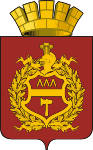 1. Разработка программы кредитования и страхования инвестиционных рисков (в т.ч. предоставления поручительств).
2. Разработка льготных условий аренды/покупки недвижимости и земли, находящихся в муниципальной собственности, под объекты МСП.
3. Разработка системы льгот МСП по местным налогам.
4. Разработка программ консультационных, информационных услуг, обучения руководителей (стратегическое планирование, бизнес-планирование и бюджетирование; антикризисное управление).
5. Организация постоянного обмена опытом руководителей предприятий (бизнес-клубы, отраслевые ассоциации).
6. Создание Центра маркетинговых исследований с целью изучения потребностей, конкурентной среды, создания новой и продвижению производимой продукции на рынке.
7. Разработка программы энергоаудита и энергосбережения в МСП.
8. Совершенствование законодательства по развитию МСП.
21
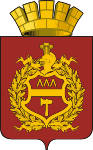 Благодарим за внимание!
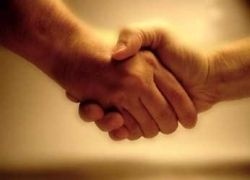